Základy entomologie 
cvičení 5
Křídlo
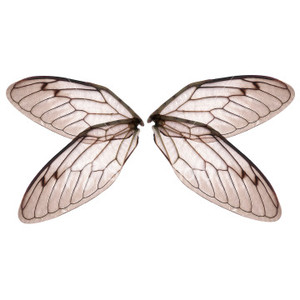 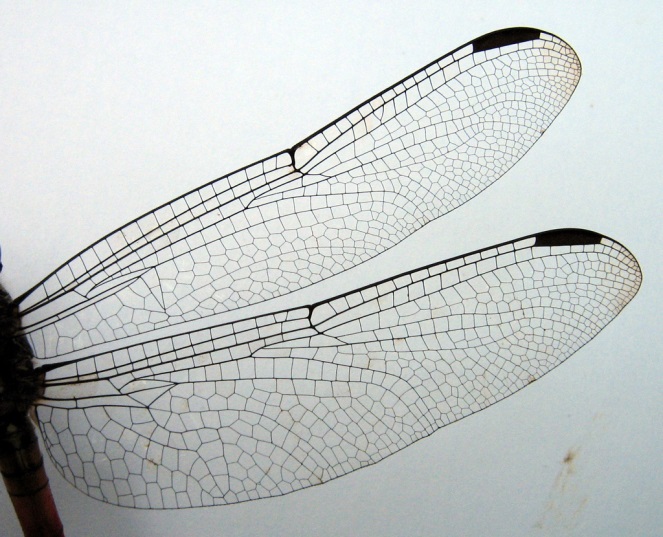 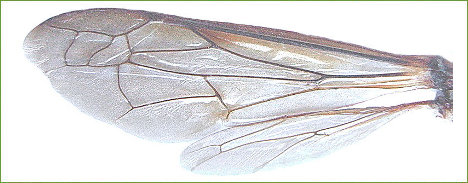 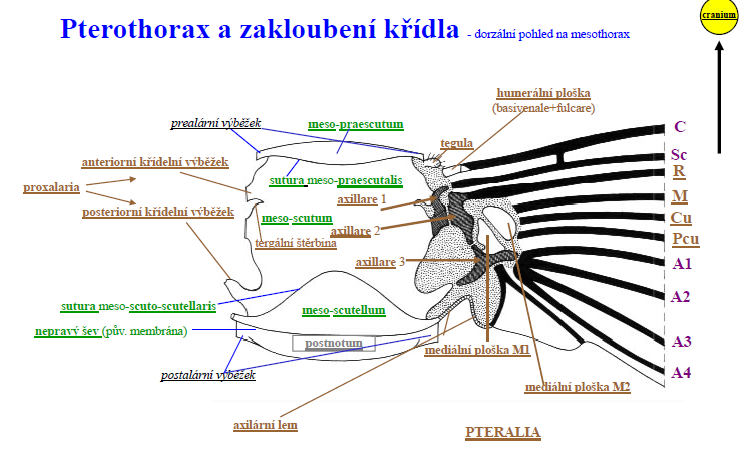 Struktura báze křídla:  bazální sklerity (pteralia)
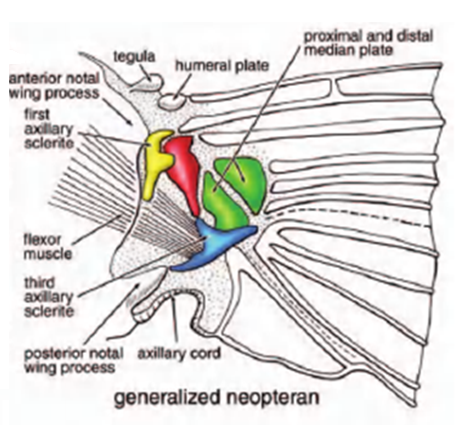 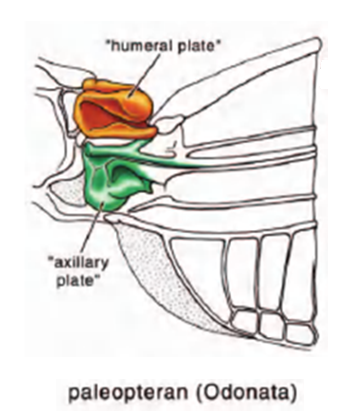 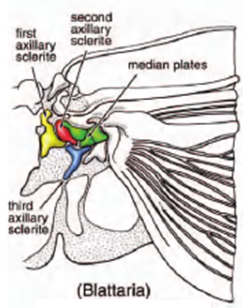 Grimaldi & Engel 2005
Žilnatina křídla – obecné schéma
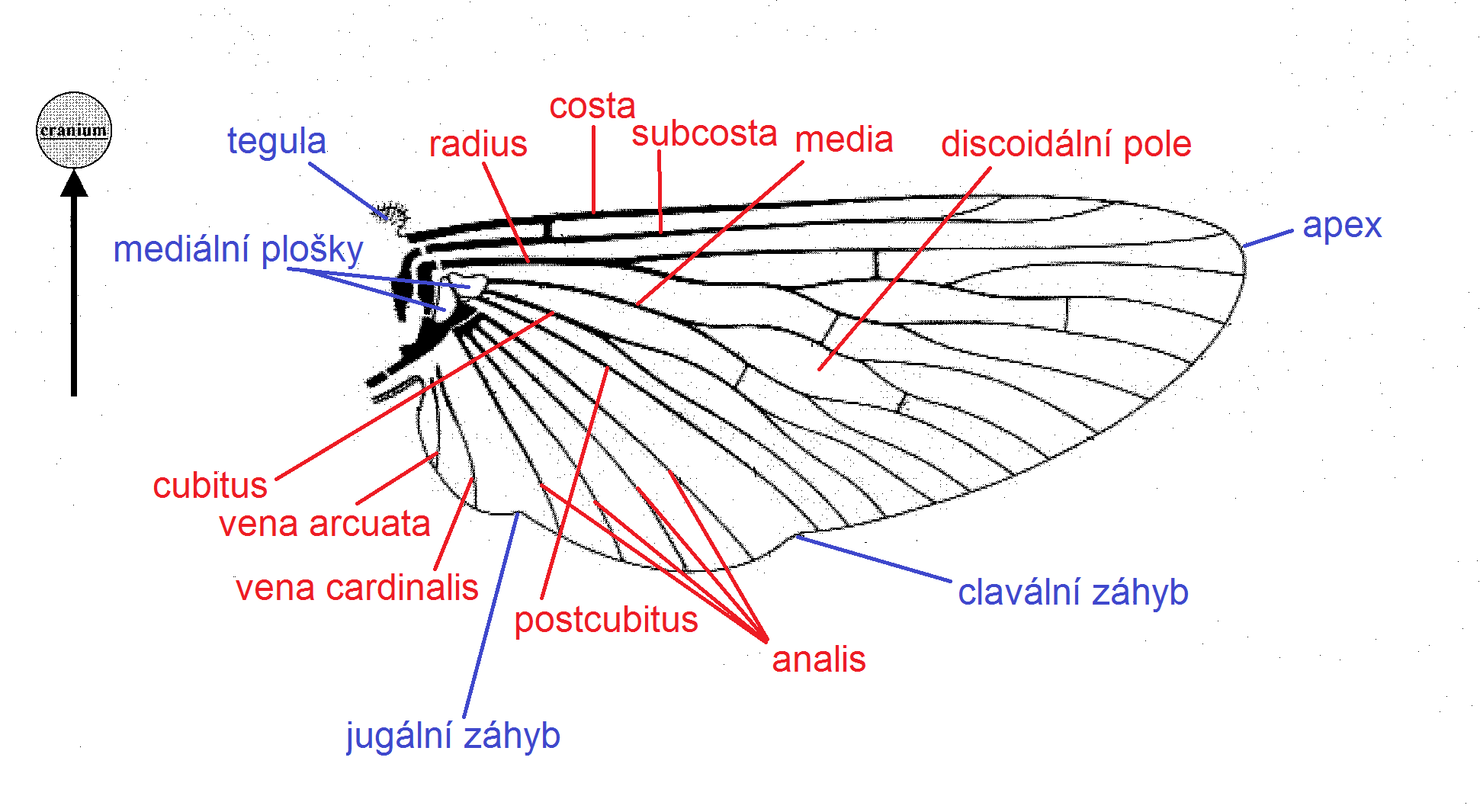 arculus
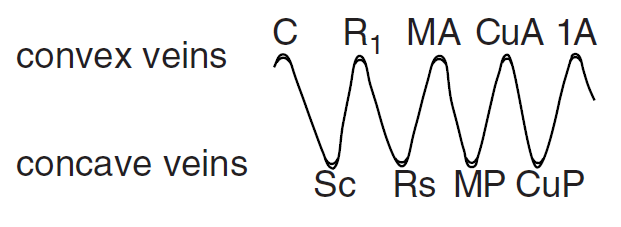 Žilnatina křídla vážky (Odonata)
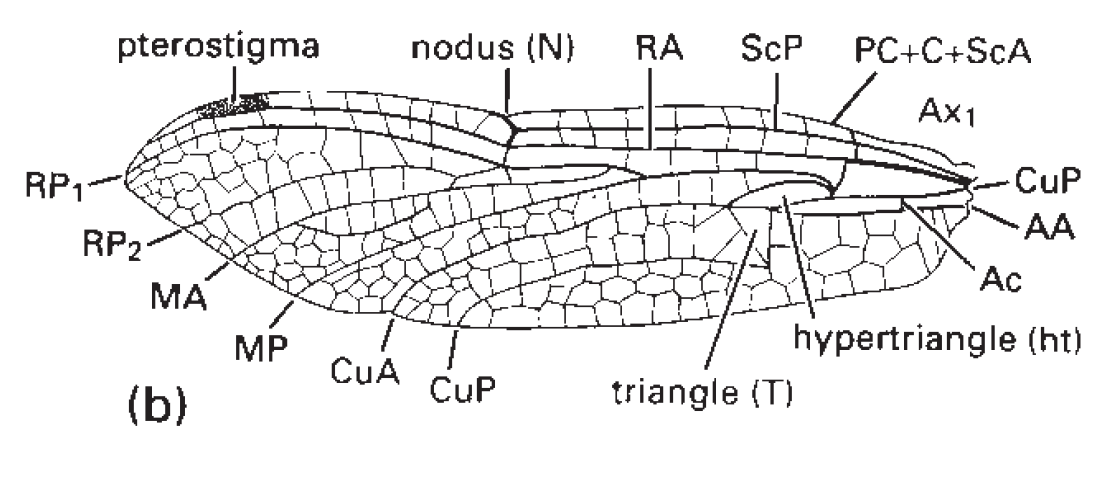 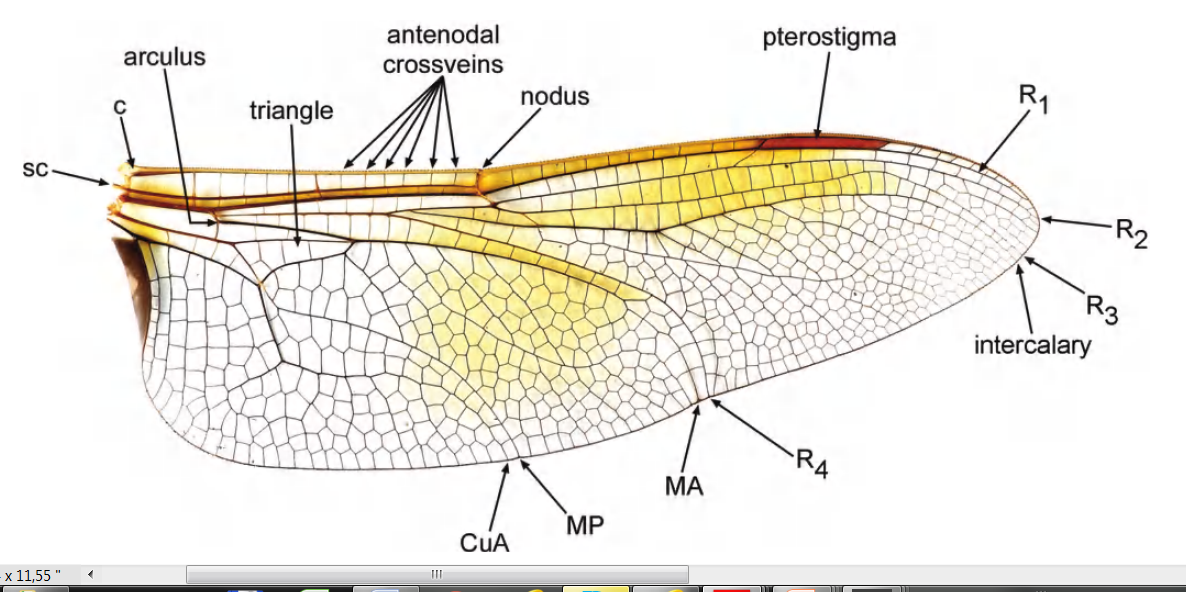 Žilnatina křídla švába (Blattodea)
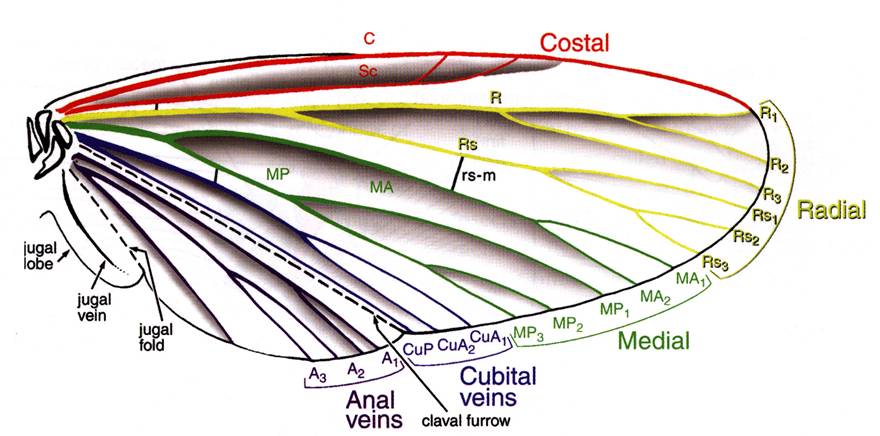 zobecněná žilnatina Neoptera
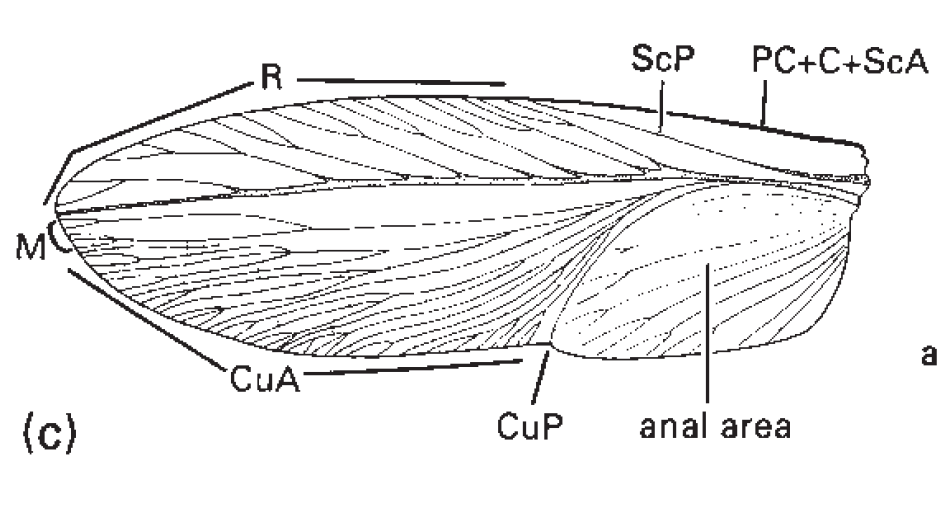 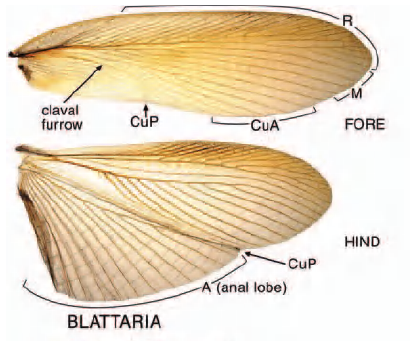 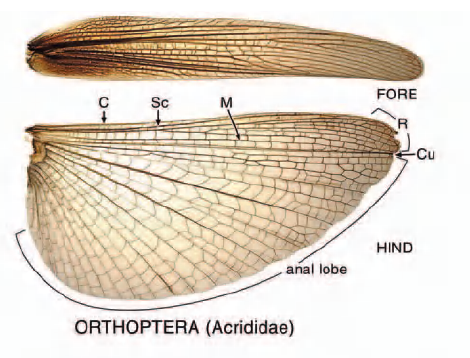 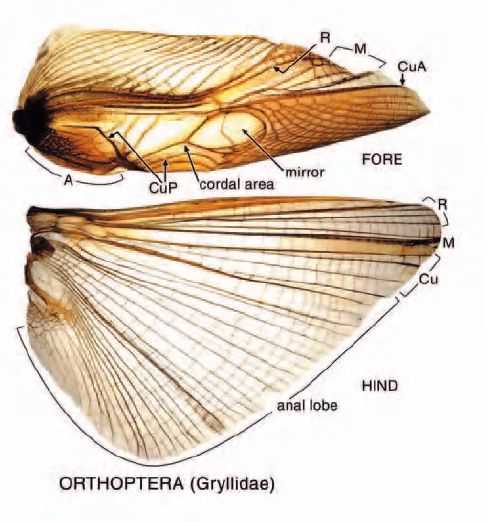 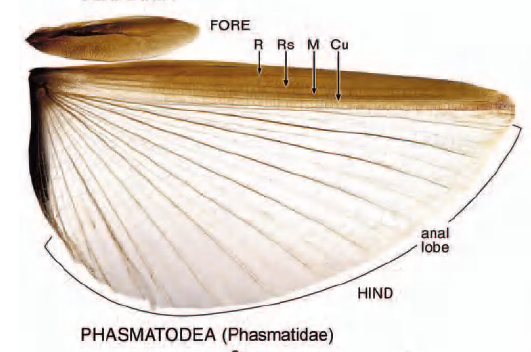 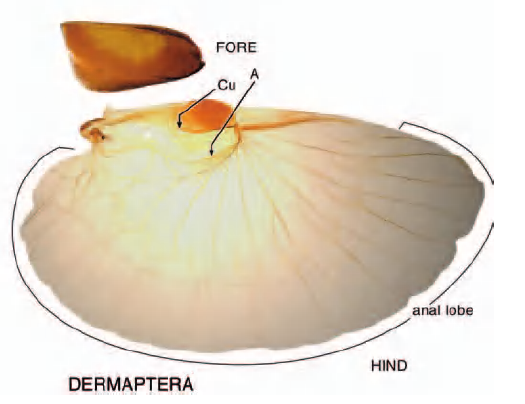 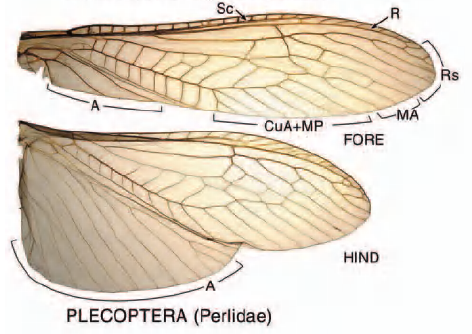 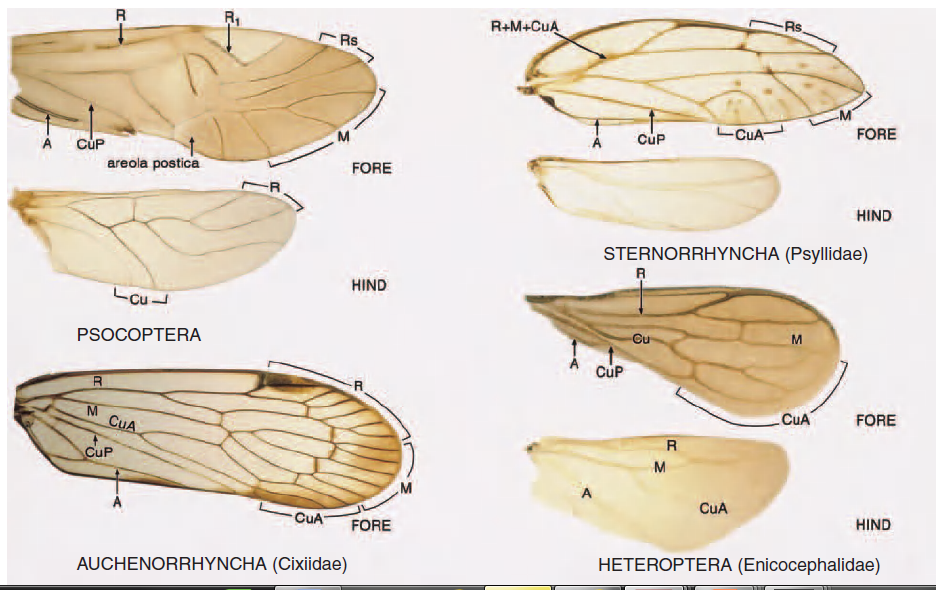 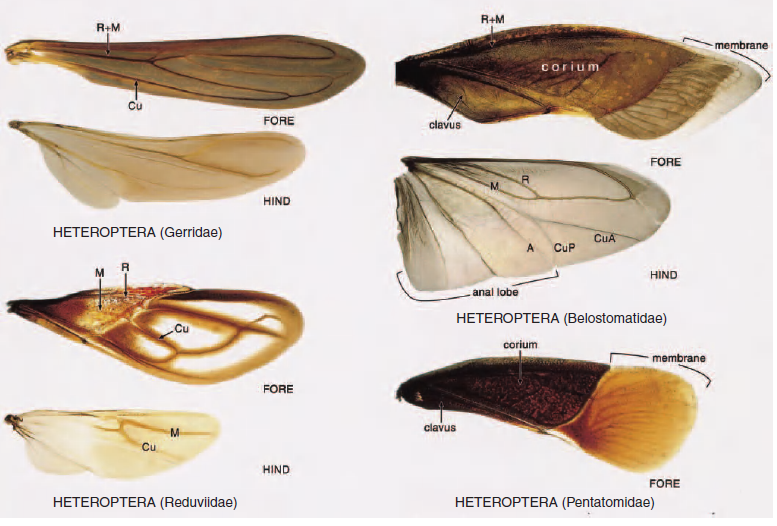 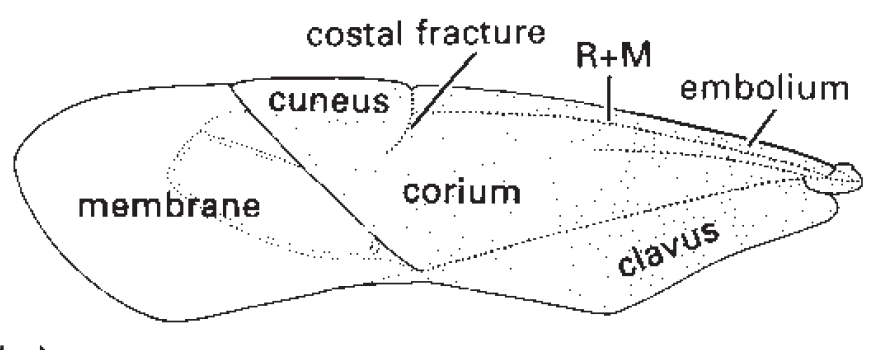 Heteroptera: Miridae
Heteroptera: Hemiptera
Polokrovky (hemielytrea)
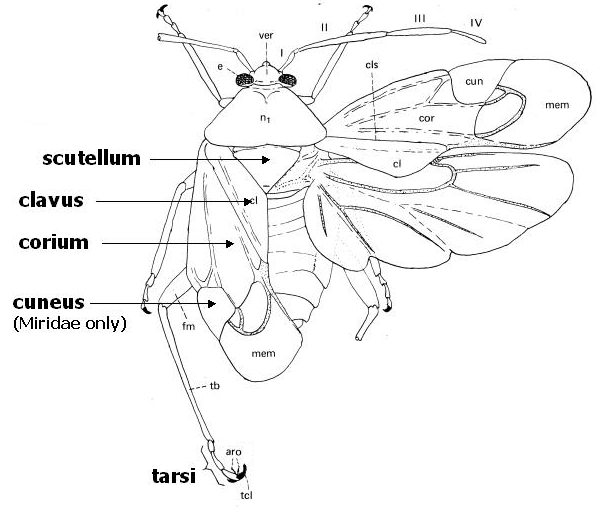 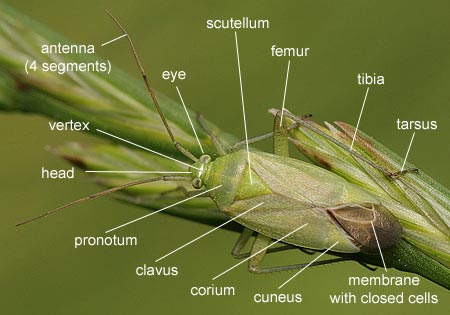 Strepsiptera (Řásnokřídlí)
Thysanoptera (Třásnokřídlí)
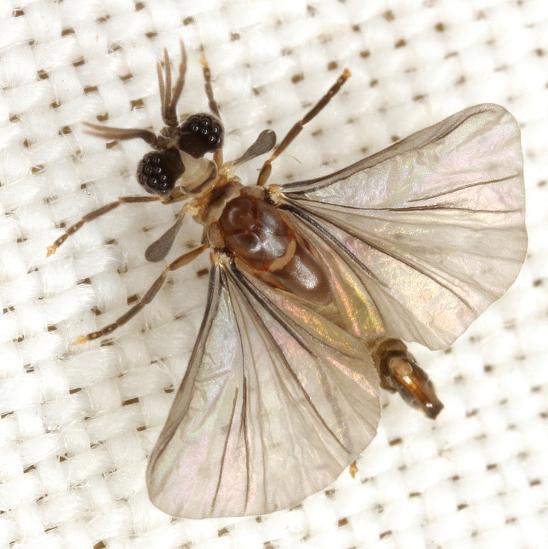 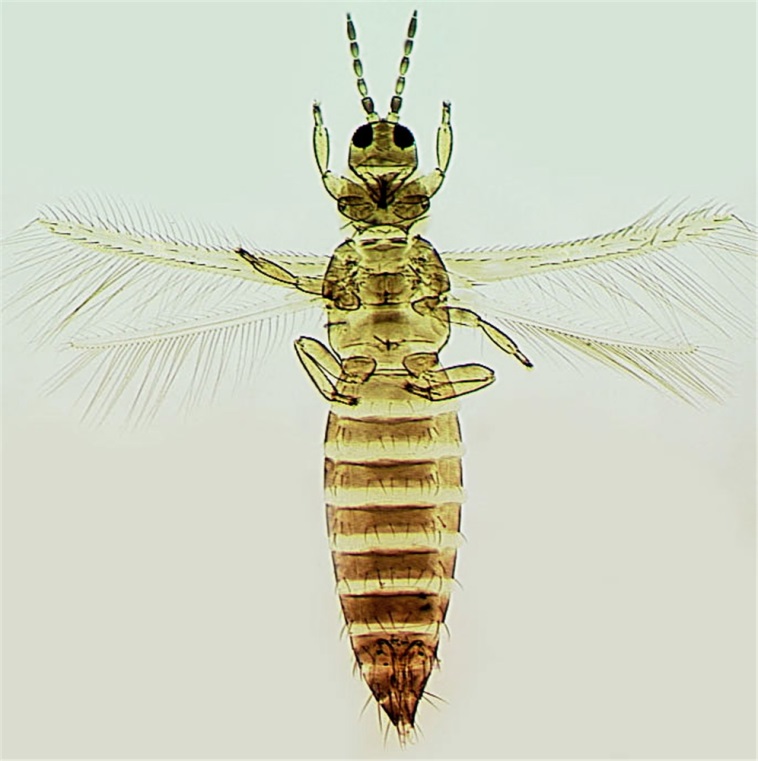 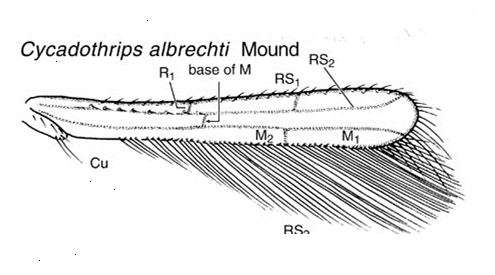 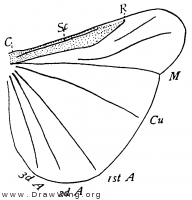 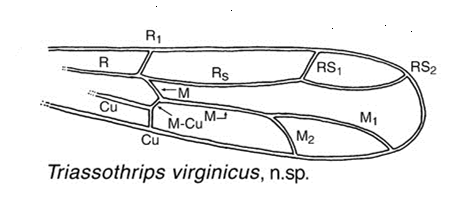 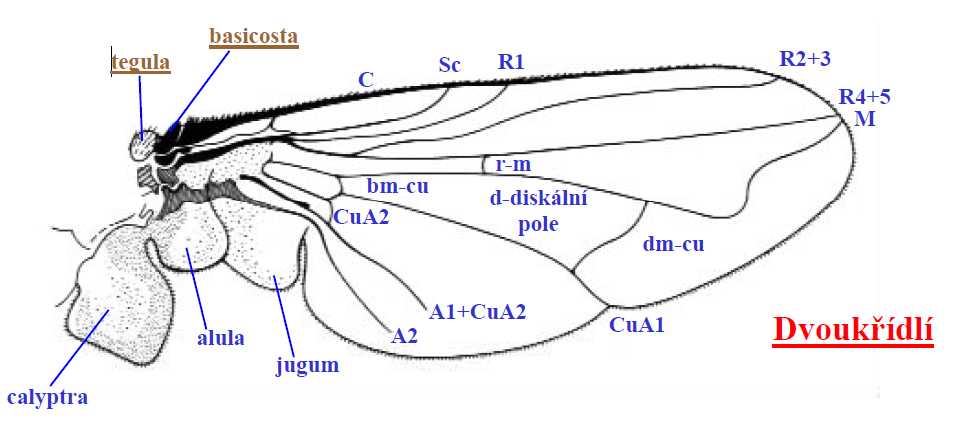 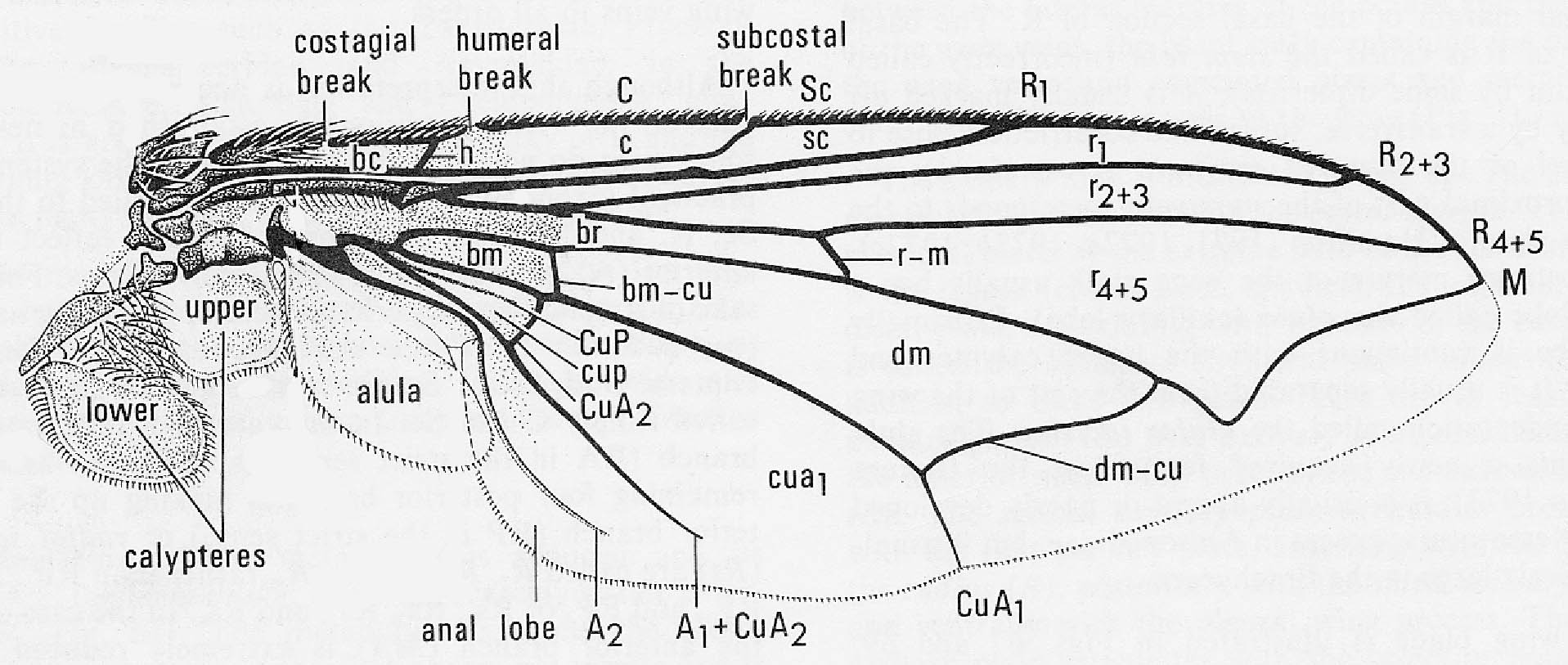 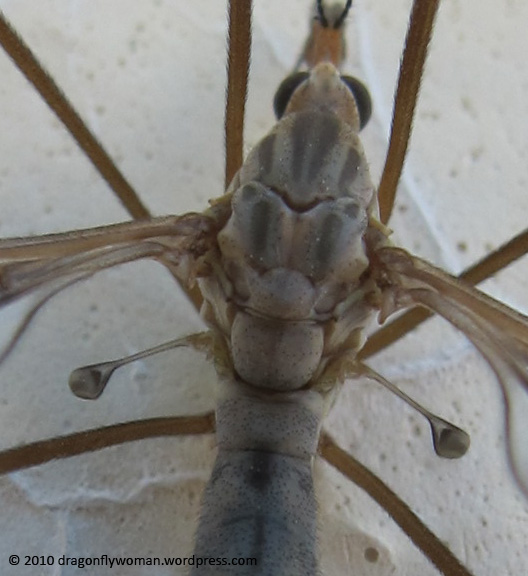 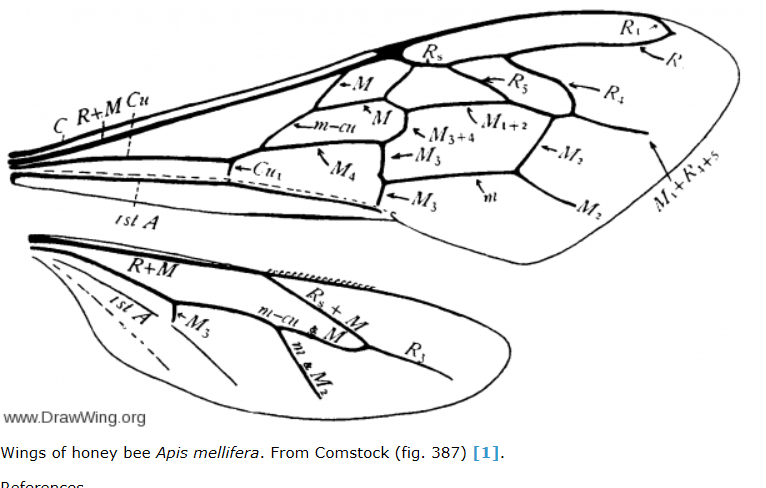 Hamulátní spojení křídel - Hymenoptera
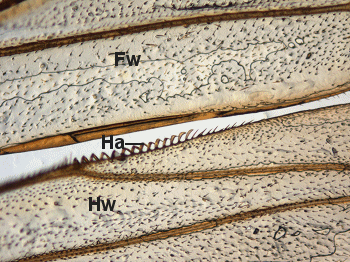 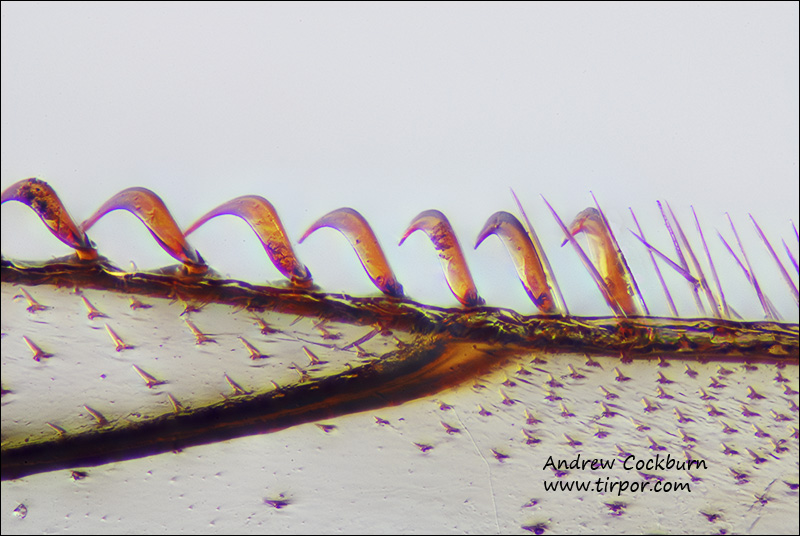 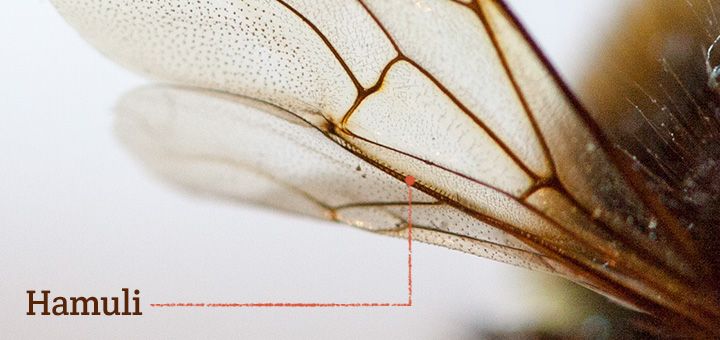 Mecopteroidní spojení křídel - Mecoptera
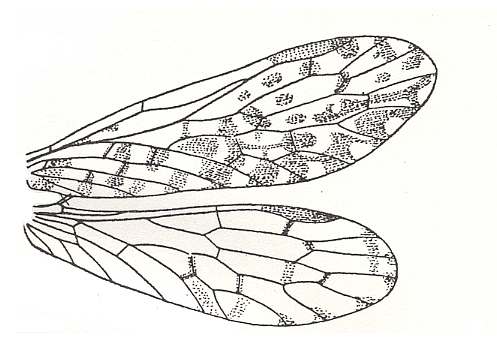 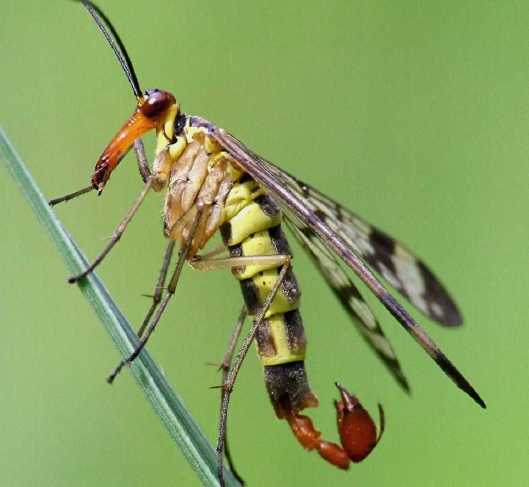 male
jugální štětiny
frenátní štětiny
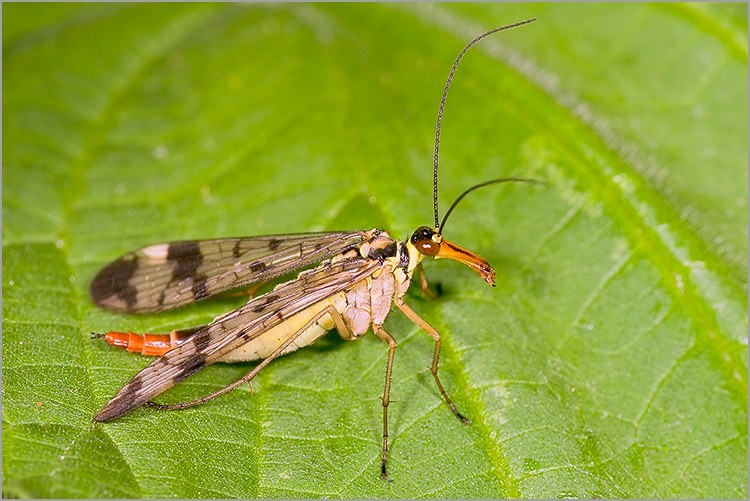 female
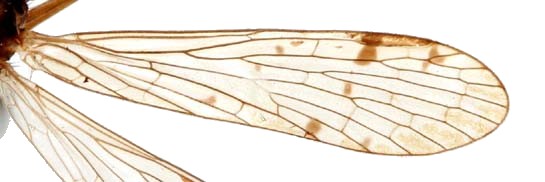 Jugátní spojení křídel - Lepidoptera
- jugální lalůček předního křídla nadzvedává zadní křídlo
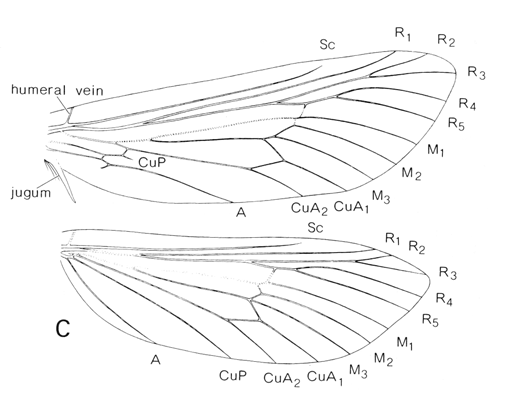 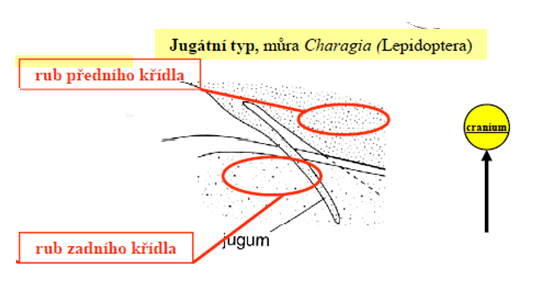 Frenátní spojení křídel – Lepidoptera: Sphingidae
- samci: háček z radiální žilky předního křídla zachytává frenulum (1 štetina)
- samice: frenulum – více štětin, zachyceno do retinacula z cubitální žilky
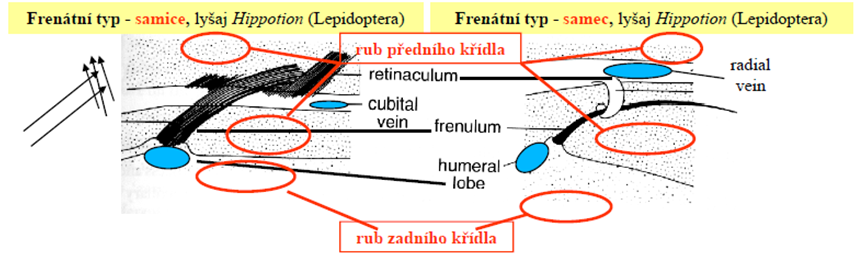 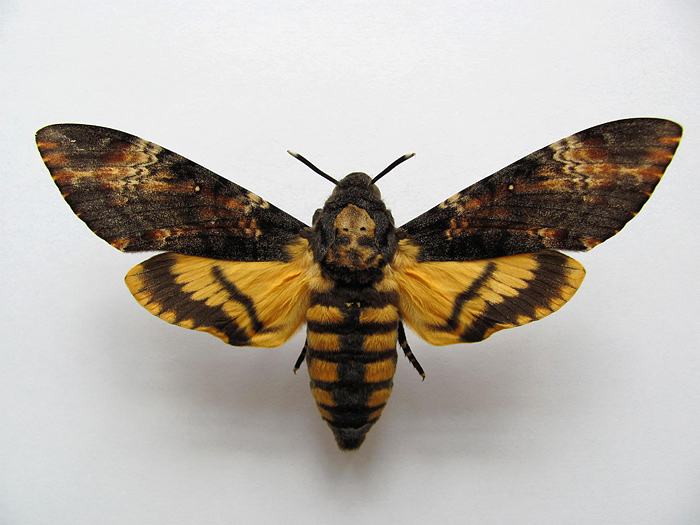 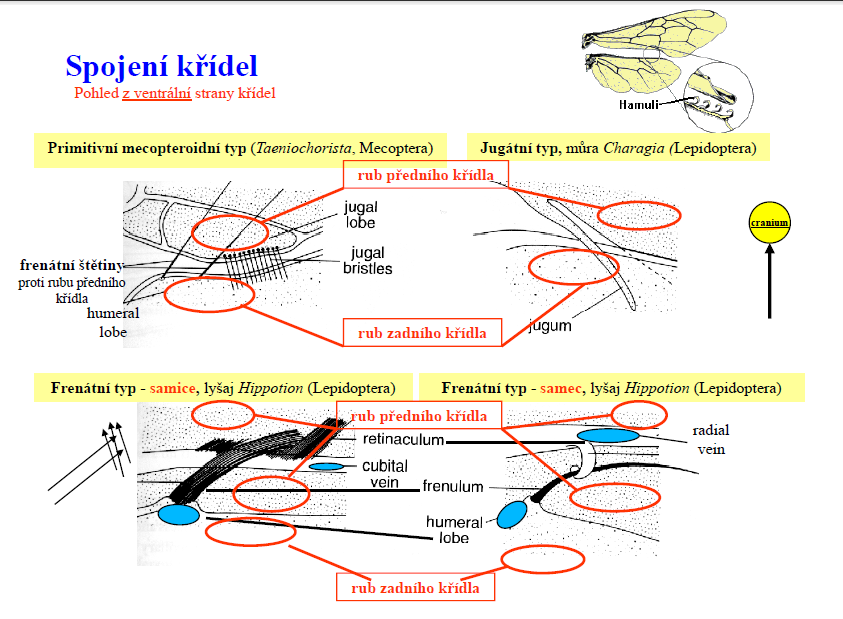